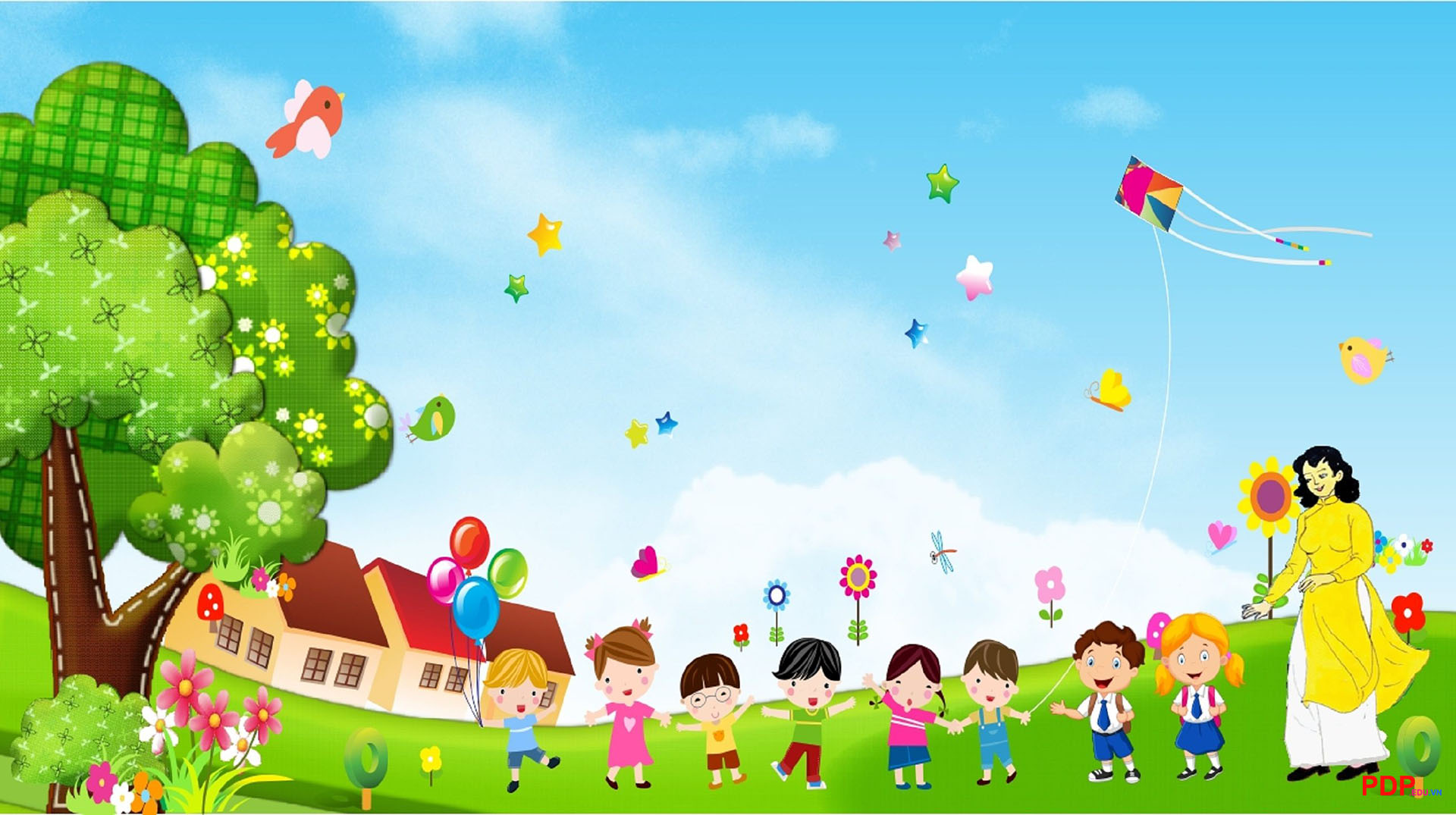 ỦY BAN NHÂN DÂN QUẬN LONG BIÊNTRƯỜNG MẦM NON BẮC CẦU
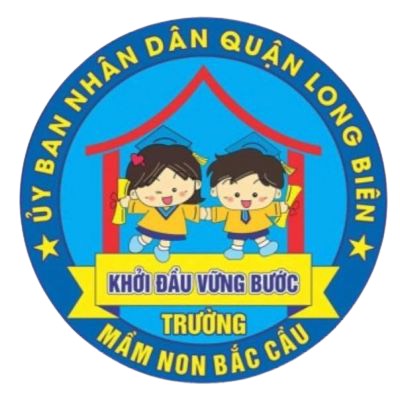 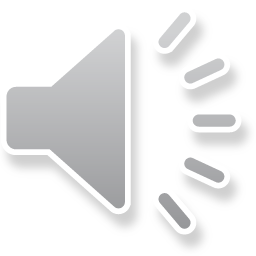 LĨNH VỰC PHÁT TRIỂN NHẬN THỨC
Đề tài: Nhận biết, phân biệt hình tròn, hình vuông
Lứa tuổi: 24 - 36 tháng tuổi
Giáo viên: Phạm Thị Thu Hằng
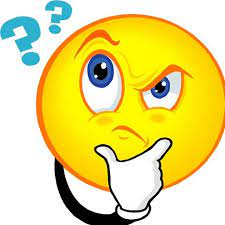 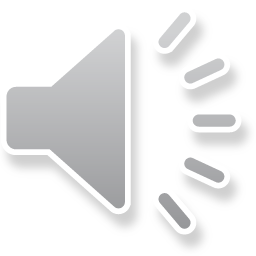 Câu đố
  Hình gì lăn được
        Giống chiếc bánh xe
   Bé hãy đoán xem
Là hình gì nhỉ ?
Hình tròn
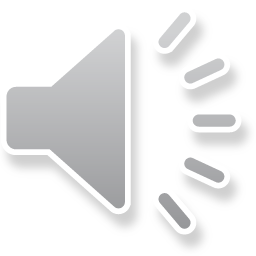 Các con cho cô biết đây là hình gì nào?
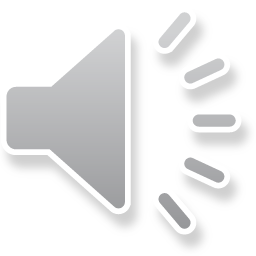 HÌNH TRÒN
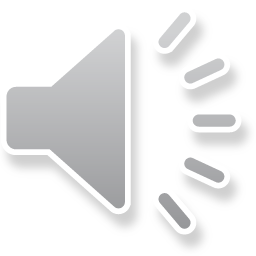 Các con cho cô biết hình tròn màu gì nào?
Các con cho cô biết đây là hình gì nào?
HÌNH TRÒN
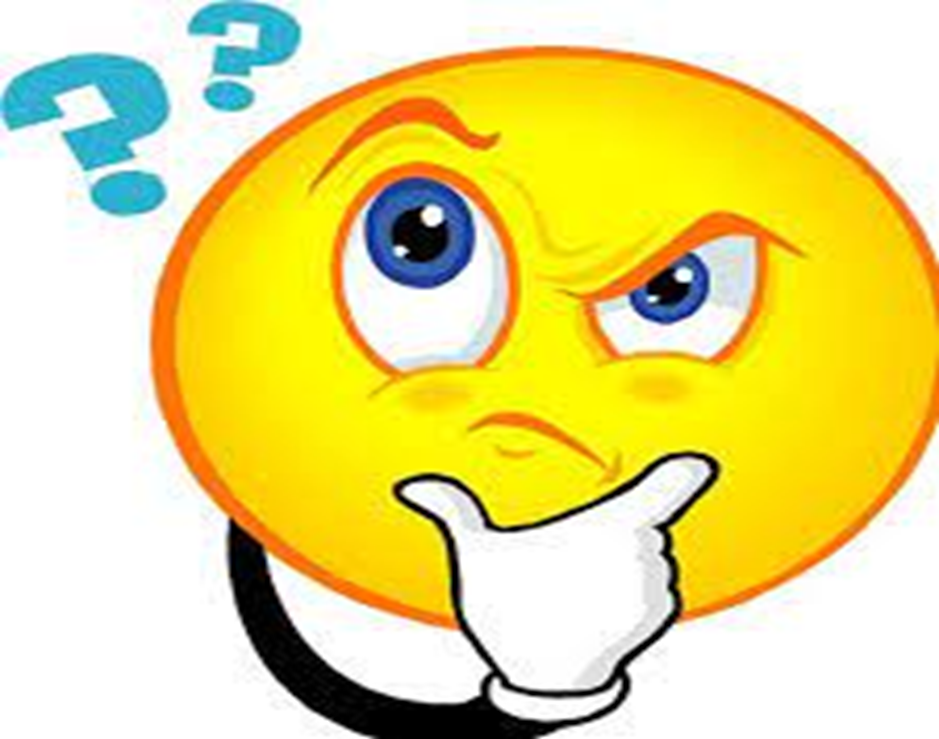 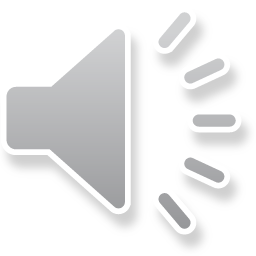 Câu đố
   Hình gì bốn cạnh
   Lại rất bằng nhau
   Bé hãy đoán mau
Là hình gì nhỉ?
Hình vuông
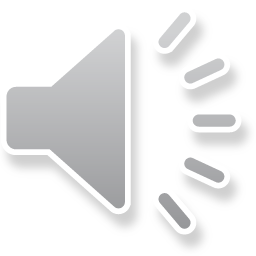 Các con cho cô biết đây là hình gì nào?
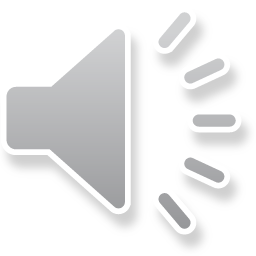 HÌNH VUÔNG
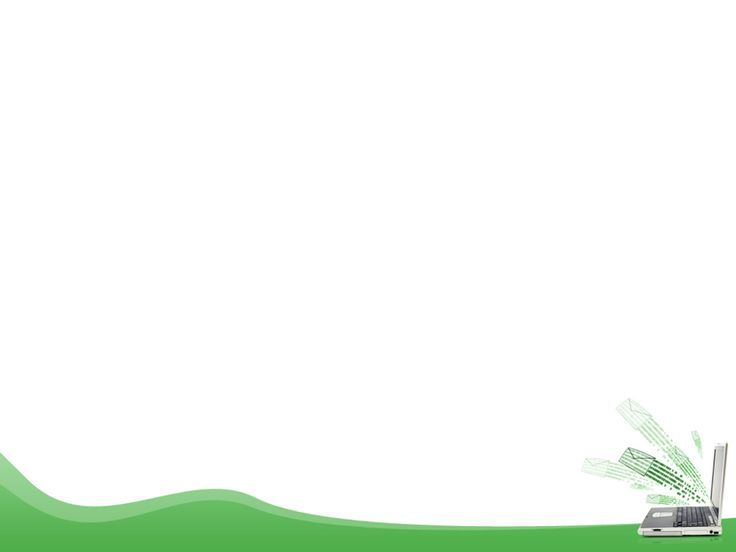 Các con cho cô biết hình vuông có màu gì nào?
HÌNH VUÔNG
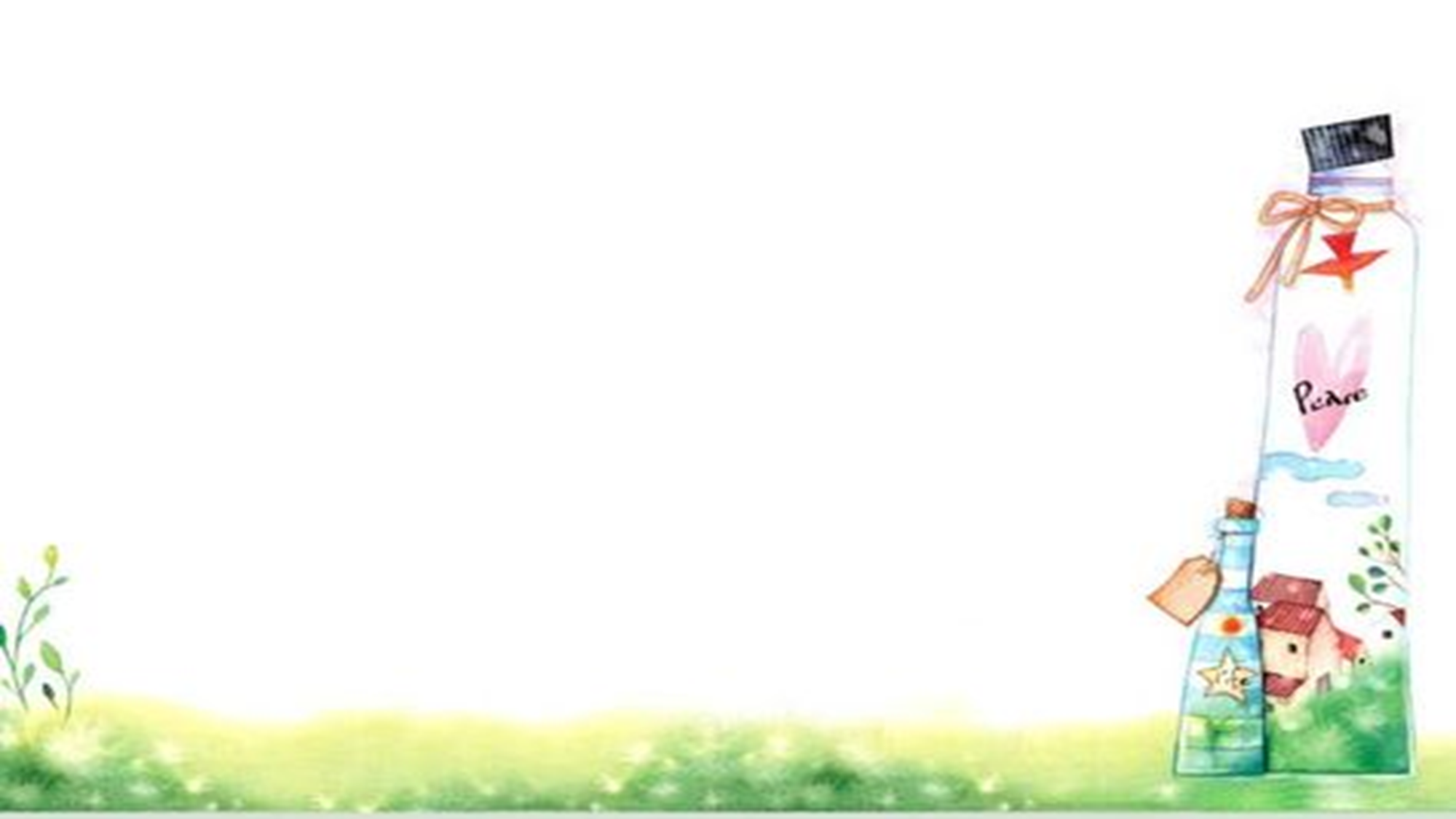 Trò chơi: Ai tài giỏi hơn
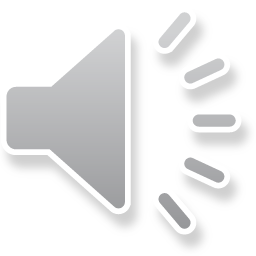 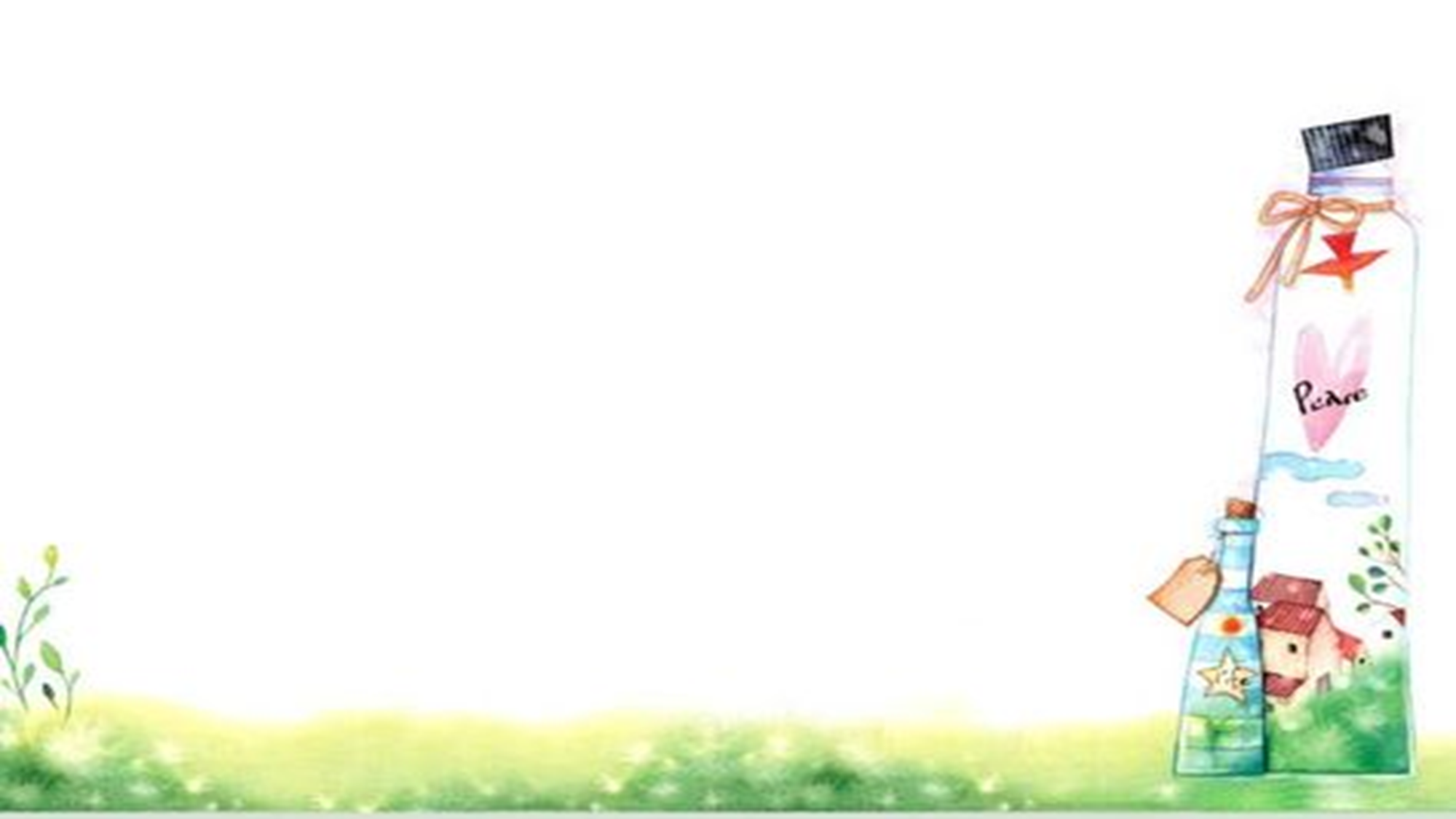 Các con nhìn xem hình nào biến mất ?
Các con nhìn xem hình nào biến mất ?
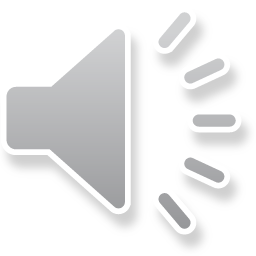 Chúng mình hãy cùng chơi lại một lần nữa nhé!
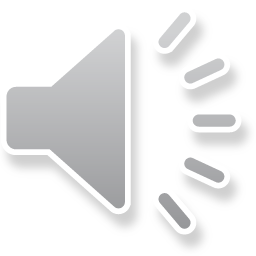 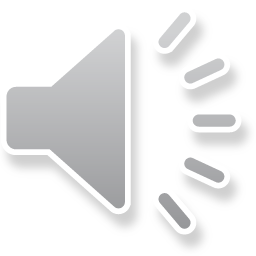 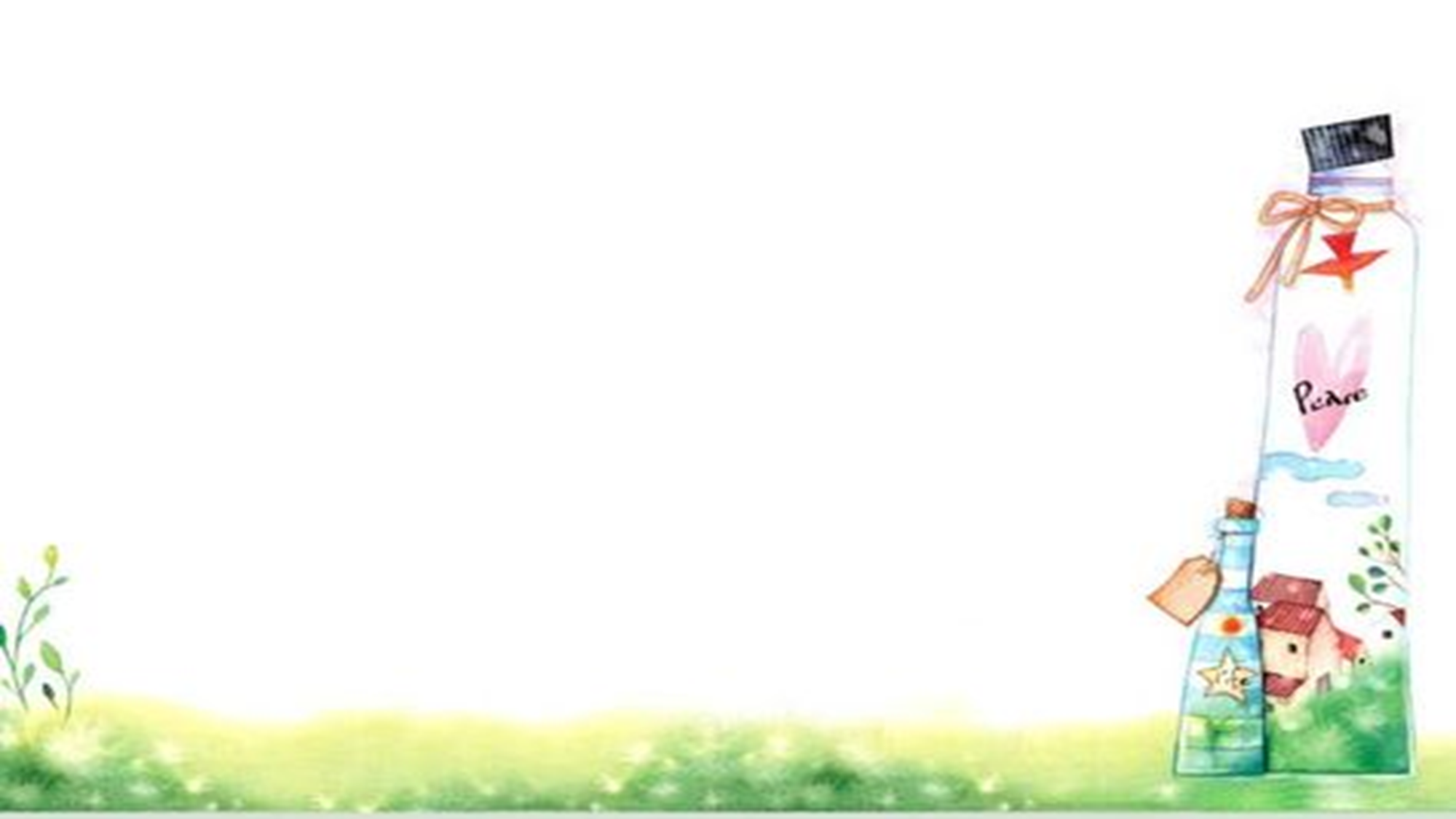 Các con nhìn xem hình nào biến mất ?
Các con nhìn xem hình nào biến mất ?
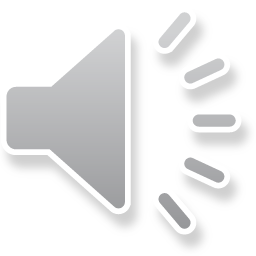 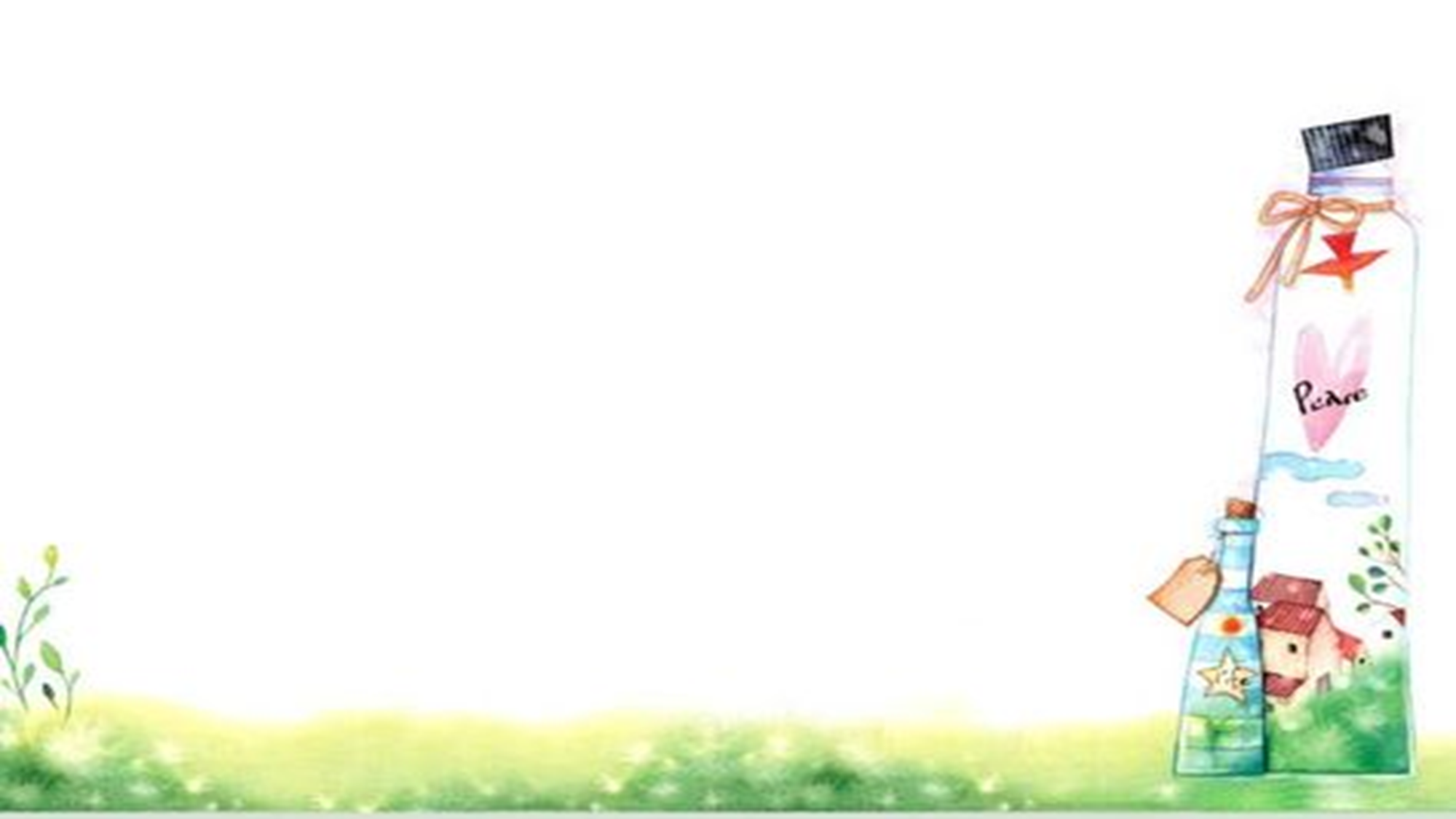 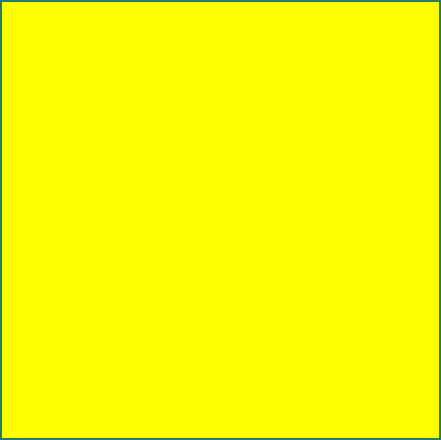 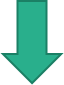 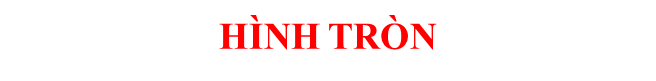 HÌNH VUÔNG
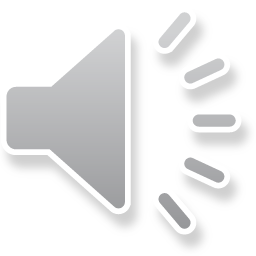